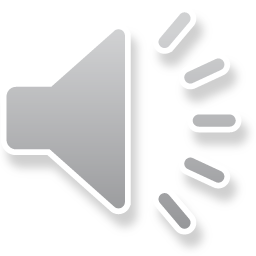 201X
绿色通用医疗救护汇报PPT模板
The powerpoint is suitable for Medical Assistance.
日期：x月x日
汇报人：雷少
Medical Assistance
目
录
CONTENTS
1
点击输入你的标题
2
点击输入你的标题
3
点击输入你的标题
4
点击输入你的标题
01
PART ONE
点击输入你的标题
The powerpoint is suitable for Medical Assistance.
点击输入你的标题
小标题
小标题
小标题
点击输入标题
点击输入标题
点击输入标题
点击此处输入文字 https://xnwe.taobao.com/
点击此处输入文字 https://xnwe.taobao.com/
点击此处输入文字 https://xnwe.taobao.com/
点击输入你的标题
点击输入标题
点击输入标题
点击此处输入文字 https://xnwe.taobao.com/
点击此处输入文字 https://xnwe.taobao.com/
The powerpoint is suitable for Medical Assistance.
点击输入你的标题
50%
71%
点击输入标题
点击输入标题
点击输入标题
点击输入标题
85%
点击此处输入文字 https://xnwe.taobao.com/
点击此处输入文字 https://xnwe.taobao.com/
点击此处输入文字 https://xnwe.taobao.com/
点击此处输入文字 https://xnwe.taobao.com/
60%
点击输入你的标题
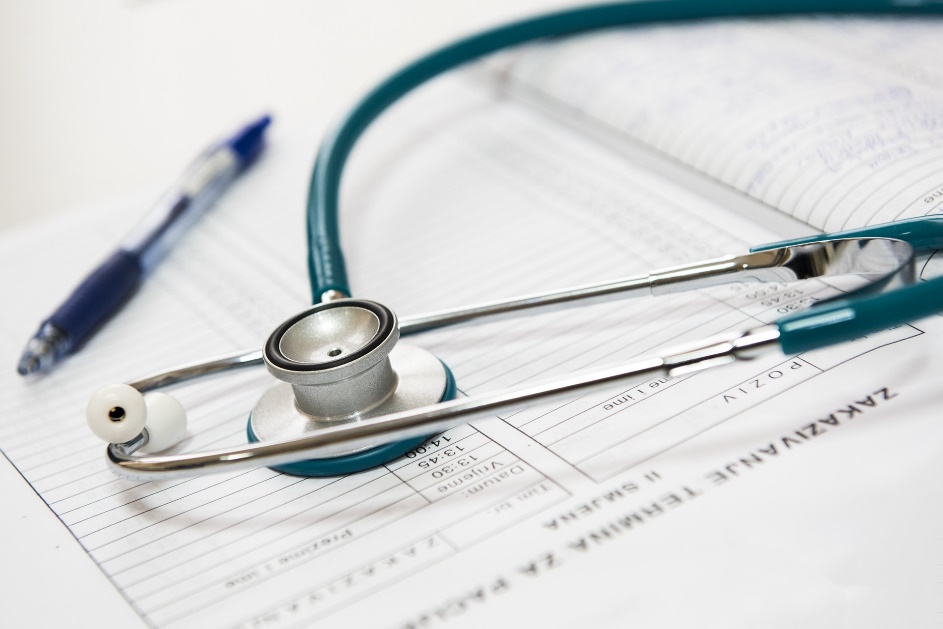 点击此处输入文字 https://xnwe.taobao.com/
点击此处输入文字 https://xnwe.taobao.com/
小标题
小标题
点击此处输入文字 https://xnwe.taobao.com/点击此处输入文字 https://xnwe.taobao.com/点击此处输入文字 https://xnwe.taobao.com/点击此处输入文字 https://xnwe.taobao.com/
02
PART TWO
点击输入你的标题
The powerpoint is suitable for Medical Assistance.
点击输入你的标题
小标题
点击输入标题
点击输入标题
点击输入标题
点击输入标题
点击此处输入文字 https://xnwe.taobao.com/
点击此处输入文字 https://xnwe.taobao.com/
点击此处输入文字 https://xnwe.taobao.com/
点击此处输入文字 https://xnwe.taobao.com/
点击输入你的标题
点击此处输入文字 https://xnwe.taobao.com/
点击此处输入文字 https://xnwe.taobao.com/
点击此处输入文字 https://xnwe.taobao.com/
小标题
小标题
小标题
点击此处输入文字 https://xnwe.taobao.com/点击此处输入文字 https://xnwe.taobao.com/点击此处输入文字 https://xnwe.taobao.com/
点击输入你的标题
小标题
点击输入标题
点击此处输入文字 https://xnwe.taobao.com/
小标题
小标题
点击输入你的标题
小标题
小标题
小标题
03
PART THREE
点击输入你的标题
The powerpoint is suitable for Medical Assistance.
点击输入你的标题
点击输入标题
点击输入标题
点击输入标题
点击输入标题
点击此处输入文字 https://xnwe.taobao.com/
点击此处输入文字 https://xnwe.taobao.com/
点击此处输入文字 https://xnwe.taobao.com/
点击此处输入文字 https://xnwe.taobao.com/
点击输入你的标题
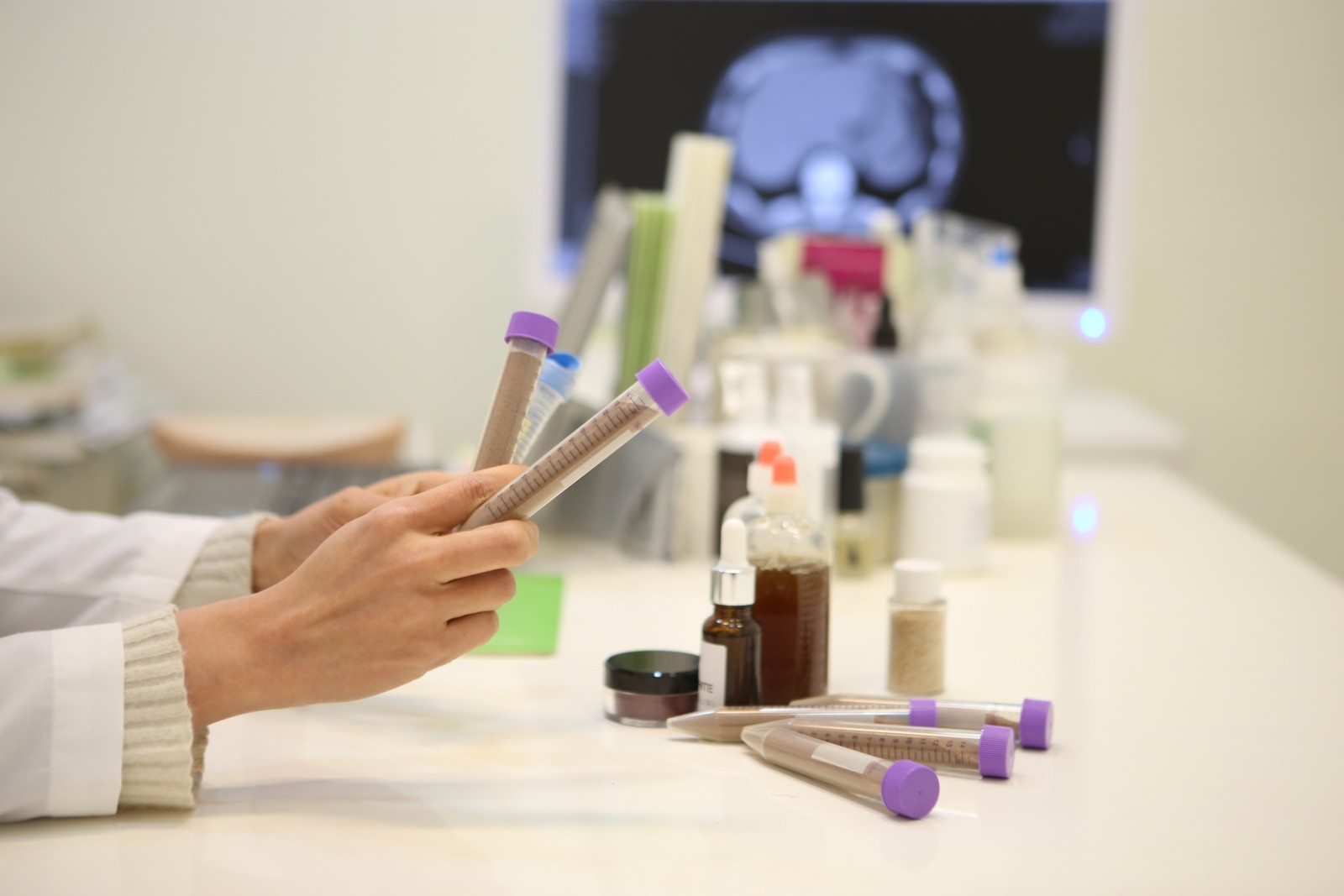 点击输入标题
点击输入标题
点击此处输入文字 https://xnwe.taobao.com/
点击此处输入文字 https://xnwe.taobao.com/
小标题
小标题
点击输入你的标题
点击输入标题
点击输入标题
点击输入标题
点击此处输入文字 https://xnwe.taobao.com/
点击此处输入文字 https://xnwe.taobao.com/
点击此处输入文字 https://xnwe.taobao.com/
点击输入你的标题
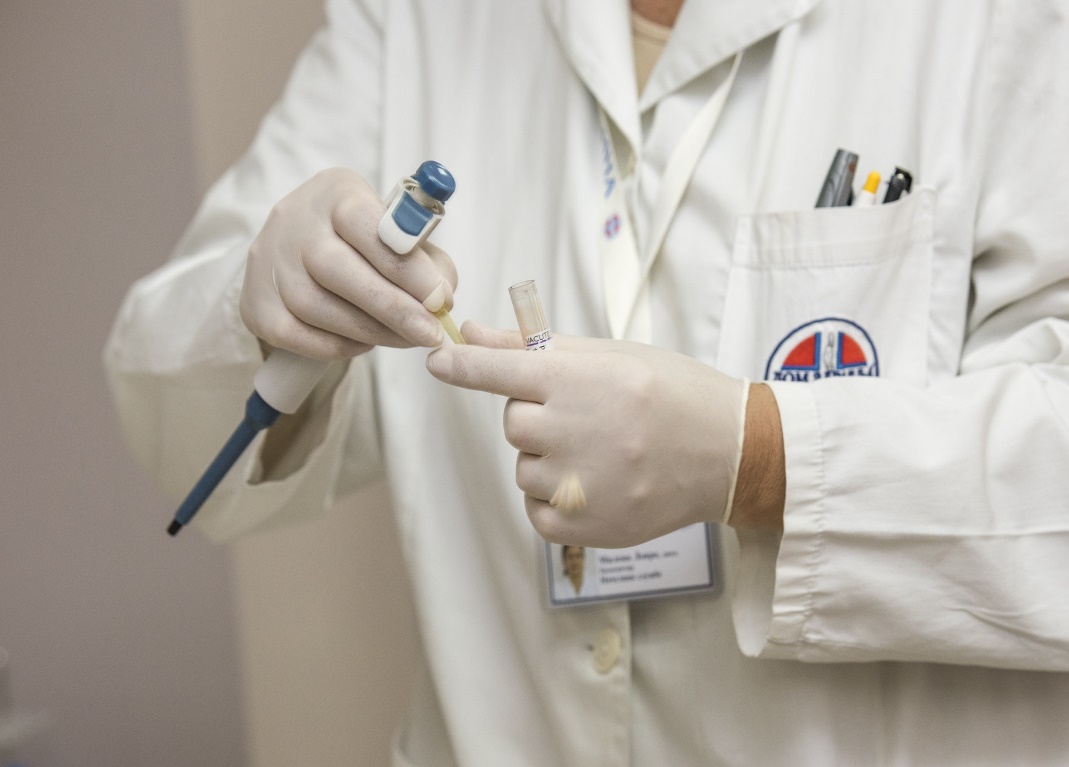 点击此处输入文字 https://xnwe.taobao.com/
点击此处输入文字 https://xnwe.taobao.com/
小标题
小标题
小标题
小标题
点击此处输入文字 https://xnwe.taobao.com/
点击此处输入文字 https://xnwe.taobao.com/
04
PART FOUR
点击输入你的标题
The powerpoint is suitable for Medical Assistance.
点击输入你的标题
01
02
04
点击输入标题
点击输入标题
点击输入标题
点击输入标题
点击此处输入文字 https://xnwe.taobao.com/
点击此处输入文字 https://xnwe.taobao.com/
点击此处输入文字 https://xnwe.taobao.com/
点击此处输入文字 https://xnwe.taobao.com/
03
点击输入你的标题
88%
72%
小标题
小标题
60%
48%
小标题
小标题
点击此处输入文字 https://xnwe.taobao.com/点击此处输入文字 https://xnwe.taobao.com/点击此处输入文字 https://xnwe.taobao.com/
点击输入你的标题
小标题
小标题
小标题
小标题
点击输入你的标题
01
02
点击此处输入文字 https://xnwe.taobao.com/
点击此处输入文字 https://xnwe.taobao.com/
小标题
点击此处输入文字 https://xnwe.taobao.com/
04
03
点击此处输入文字 https://xnwe.taobao.com/
点击输入你的标题
A
B
点击输入标题
点击输入标题
点击输入标题
点击此处输入文字 https://xnwe.taobao.com/
点击此处输入文字 https://xnwe.taobao.com/
点击此处输入文字 https://xnwe.taobao.com/
C
201X
感谢一路有你
The powerpoint is suitable for Medical Assistance.
汇报人：夏雨家
日期：x月x日
Medical Assistance
更多资源请关注微信公众号：学长掌上资源库
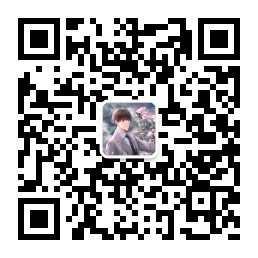 [Speaker Notes: 模板来自于 http://www.ypppt.com]